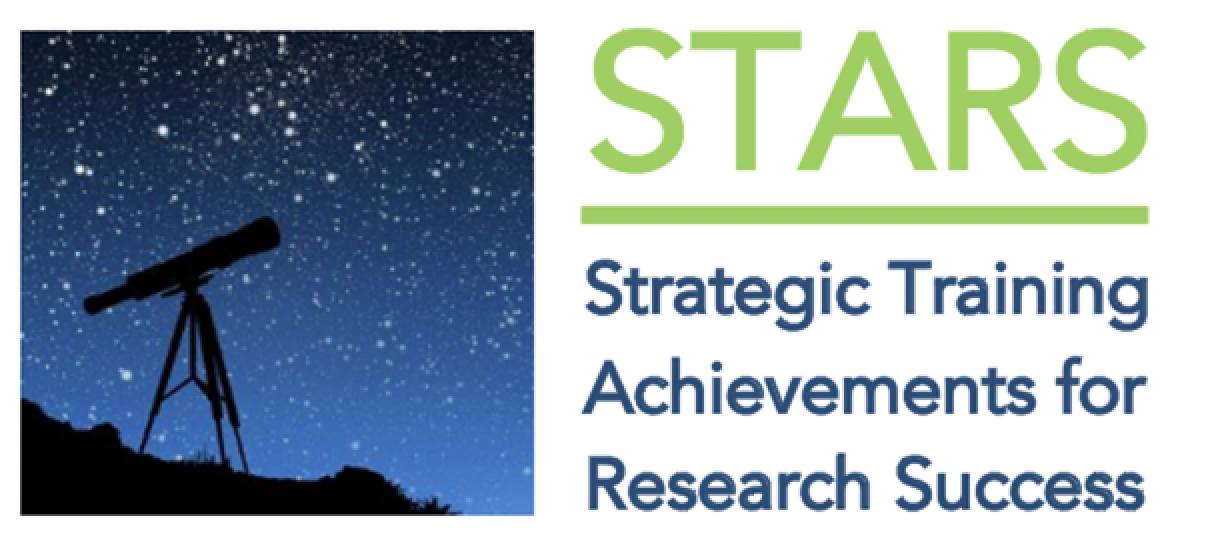 Bidirectional Training to Enhance Cancer Research Capacity in Africa
Supported by D43-CA260640
https://www.africancancerstars.org
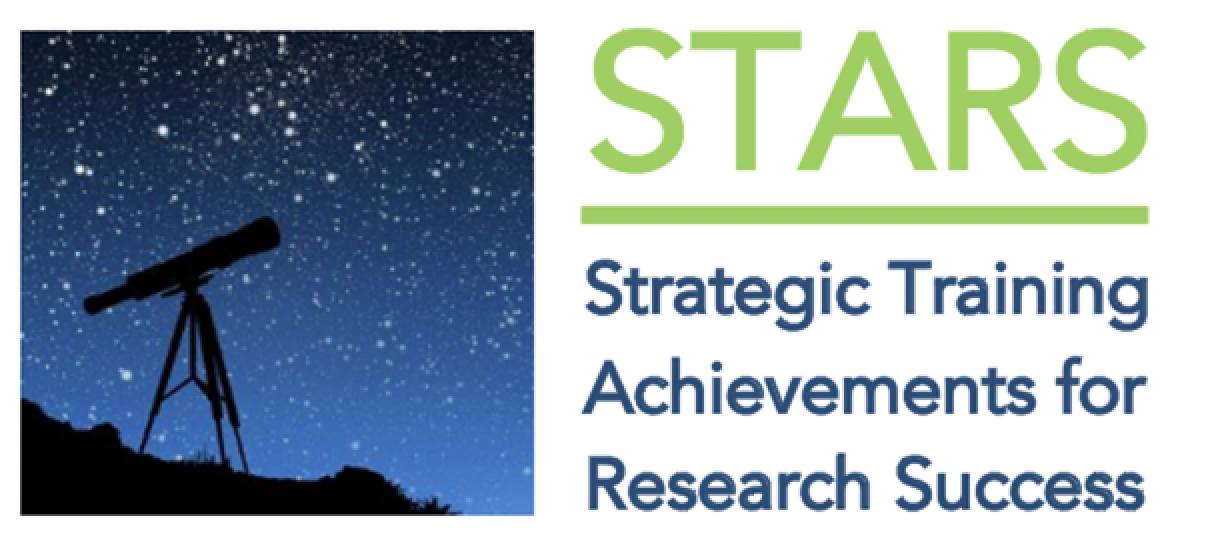 Principles
Bilateral Interactions: Mentorship can involve input from both SSA and non-SSA experts

Africa-Centric Protocols and Practices: Cancer research in SSA can be based on those developed in the US and elsewhere, but these must be adapted to the SSA setting to address African needs and questions.

Results generated by cancer researchers in SSA should have:
Global scientific impact
Local health impact
Inquires: contact@africancancerstars.org.  -   Web: www.africancancerstars.org
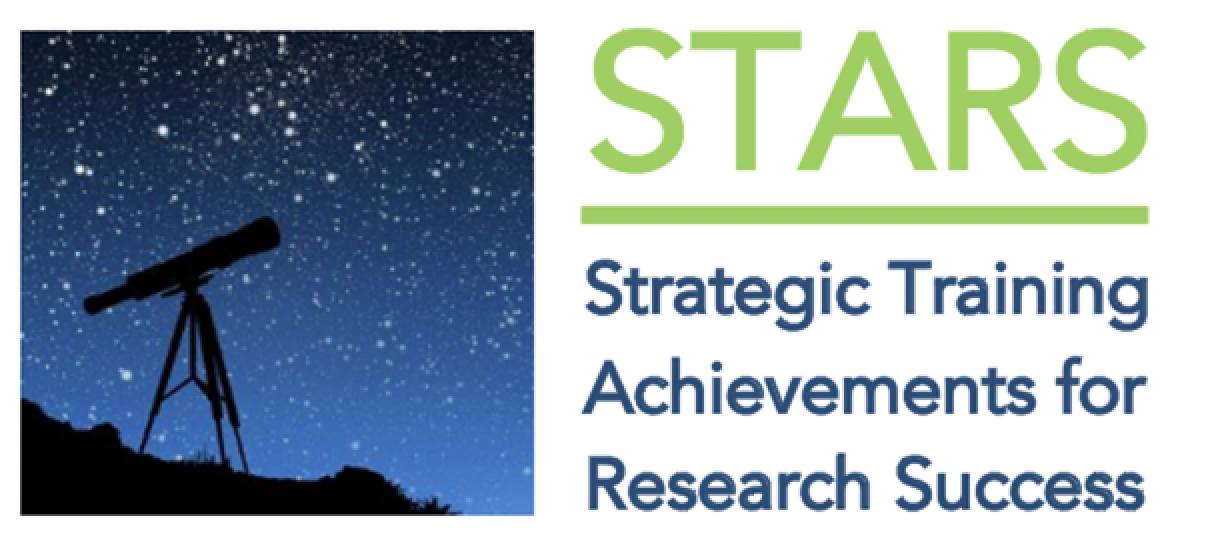 Training Tracks
Successful Candidate
A Principal Investigator (PI-STARS) Track:  for doctoral-level investigators who will be trained to demonstrate leadership in independent and collaborative research, and 

A Project Manager (PM-STARS) Track: for those interested in gaining skills in project management to be able to support the conduct of research.
Institutional Environment & Commitment
Readiness
Mentorship
Inquires: contact@africancancerstars.org.  -   Web: www.africancancerstars.org
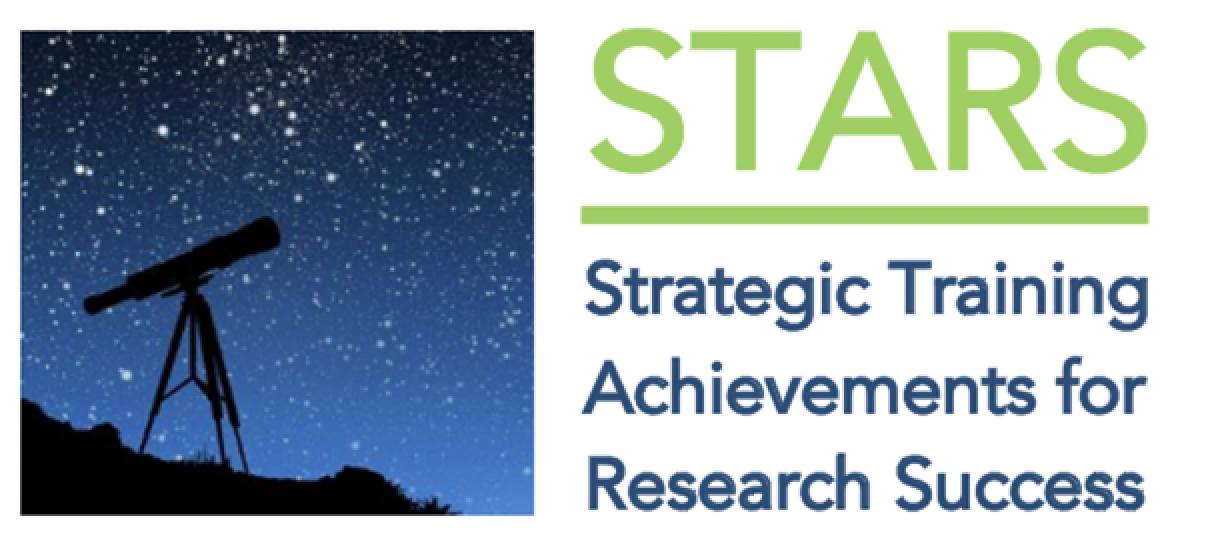 52 Trainees Selectively Chosen Over 2 Training Cycles
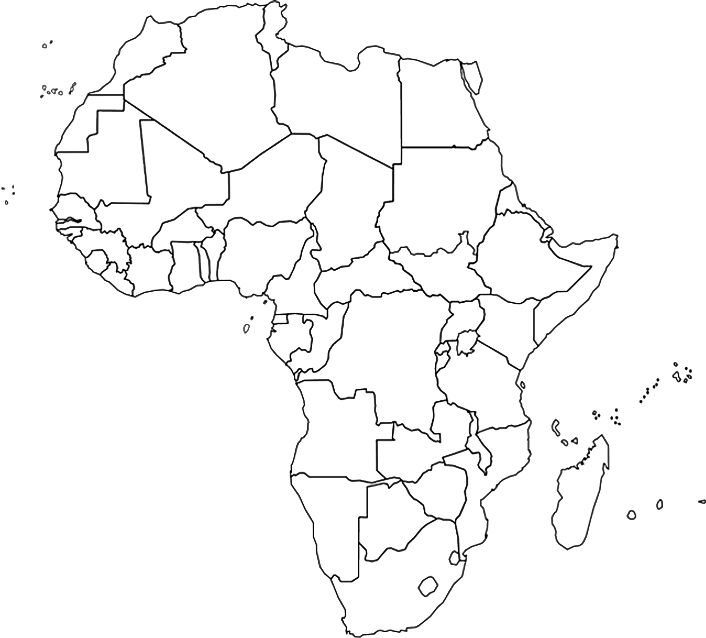 27 Men
25 Women
Trainee Interests
PI (N=18)
PM (N=34)
Inquires: contact@africancancerstars.org.  -   Web: www.africancancerstars.org
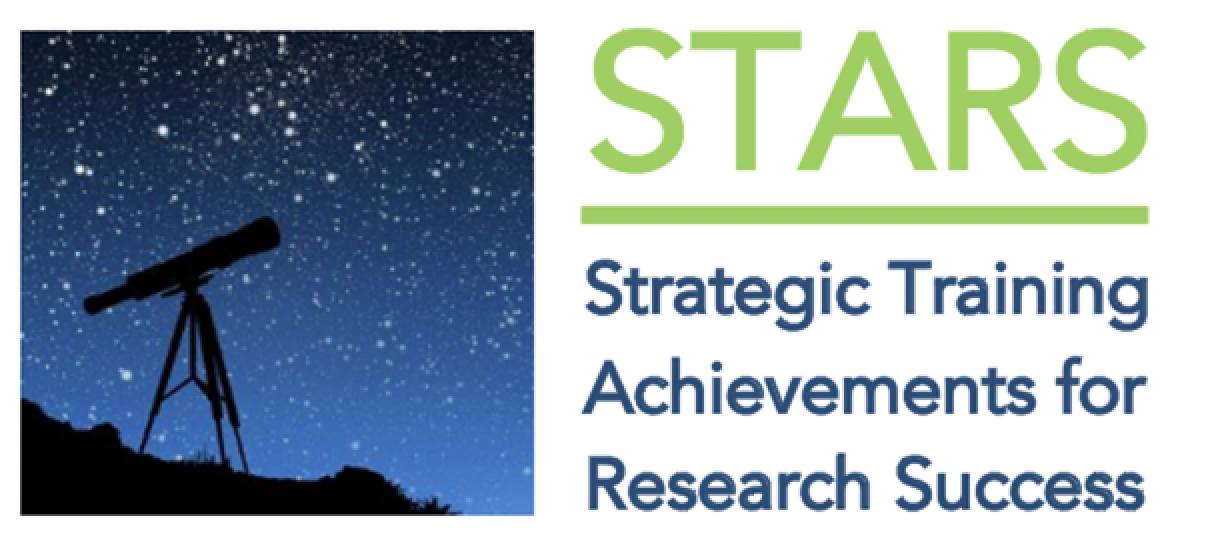 Training Activities and Timeline
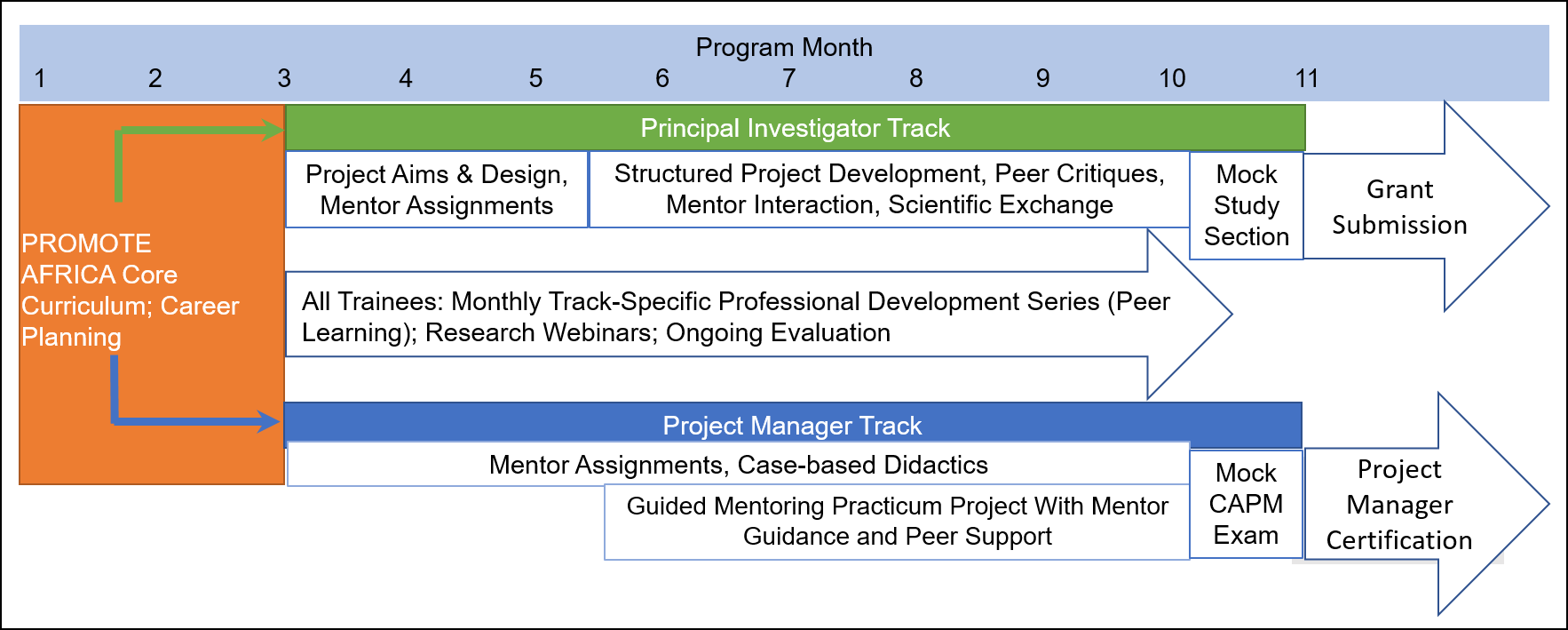 Inquires: contact@africancancerstars.org.  -   Web: www.africancancerstars.org
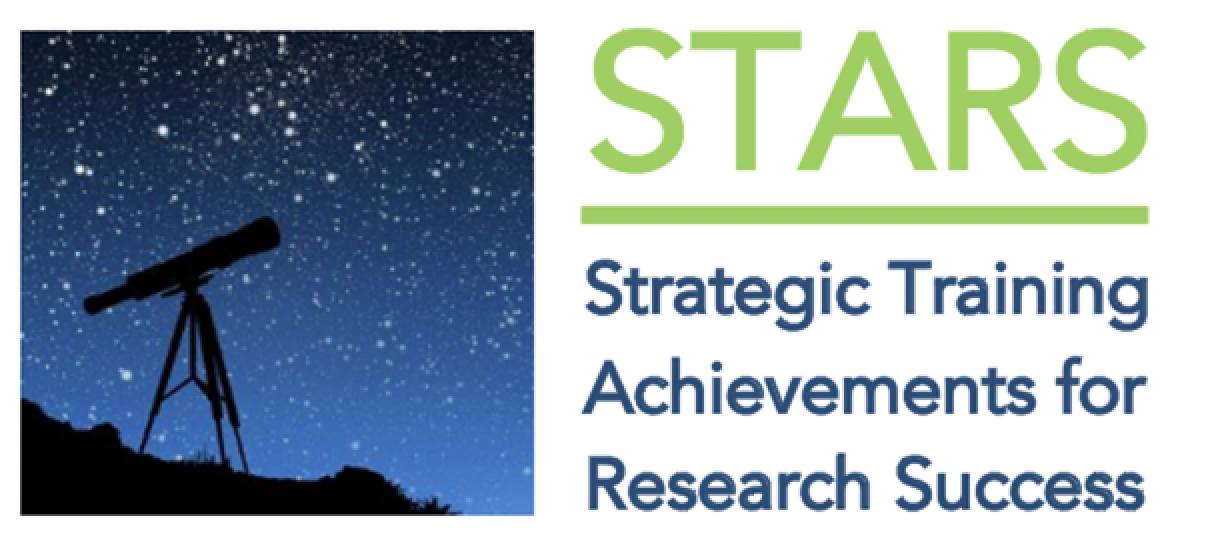 PROMOTE-AFRICA Core Curriculum – Both tracks
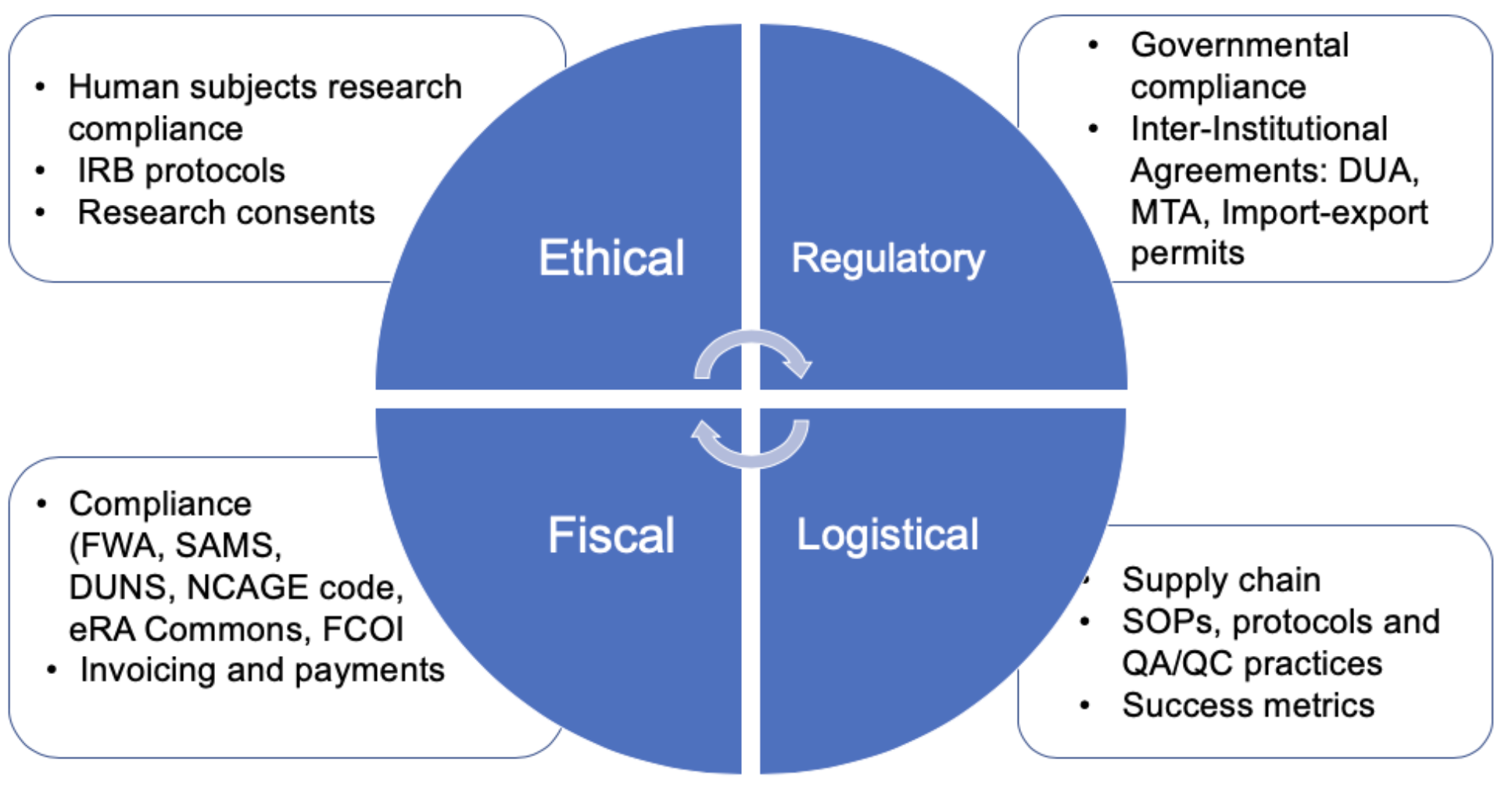 Inquires: contact@africancancerstars.org.  -   Web: www.africancancerstars.org
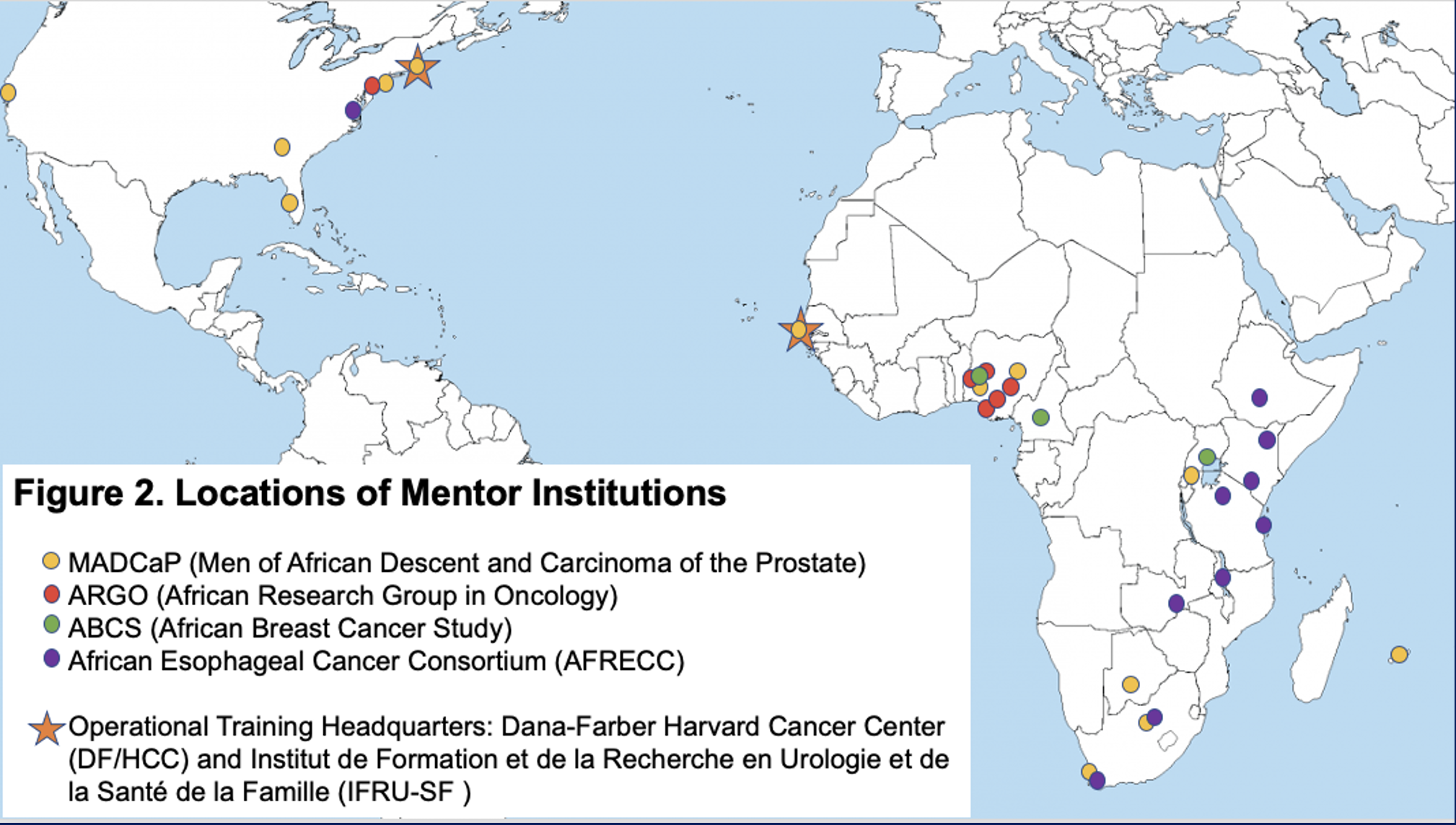 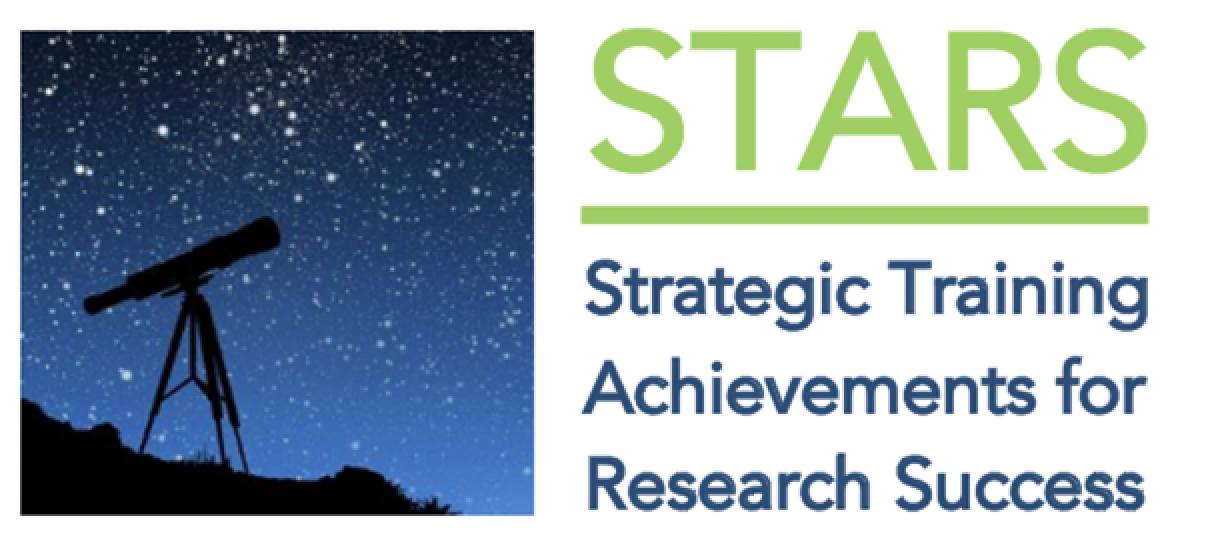 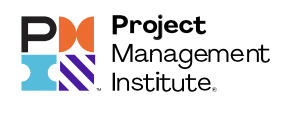 Participating Networks (Note: Applicants need not be affiliated with these networks or institutions but may benefit from these linkages)
African Oncogenetics Network (AON)
African Hepatopancreatobiliary Cancer Consortium
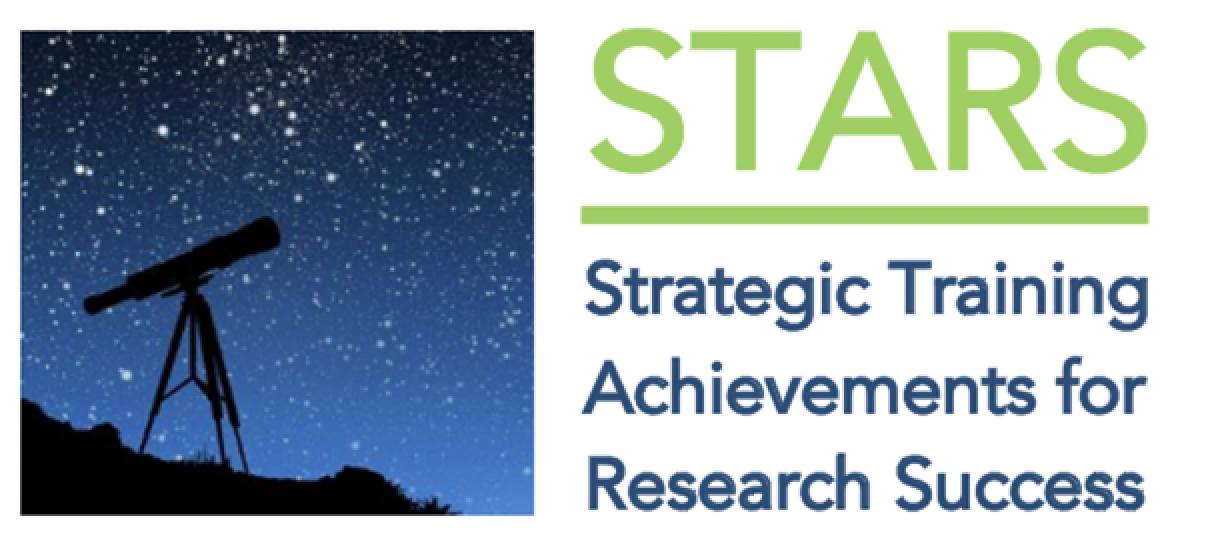 Leadership
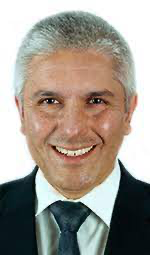 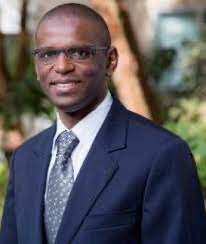 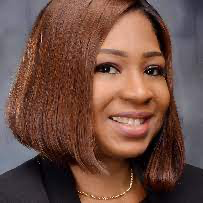 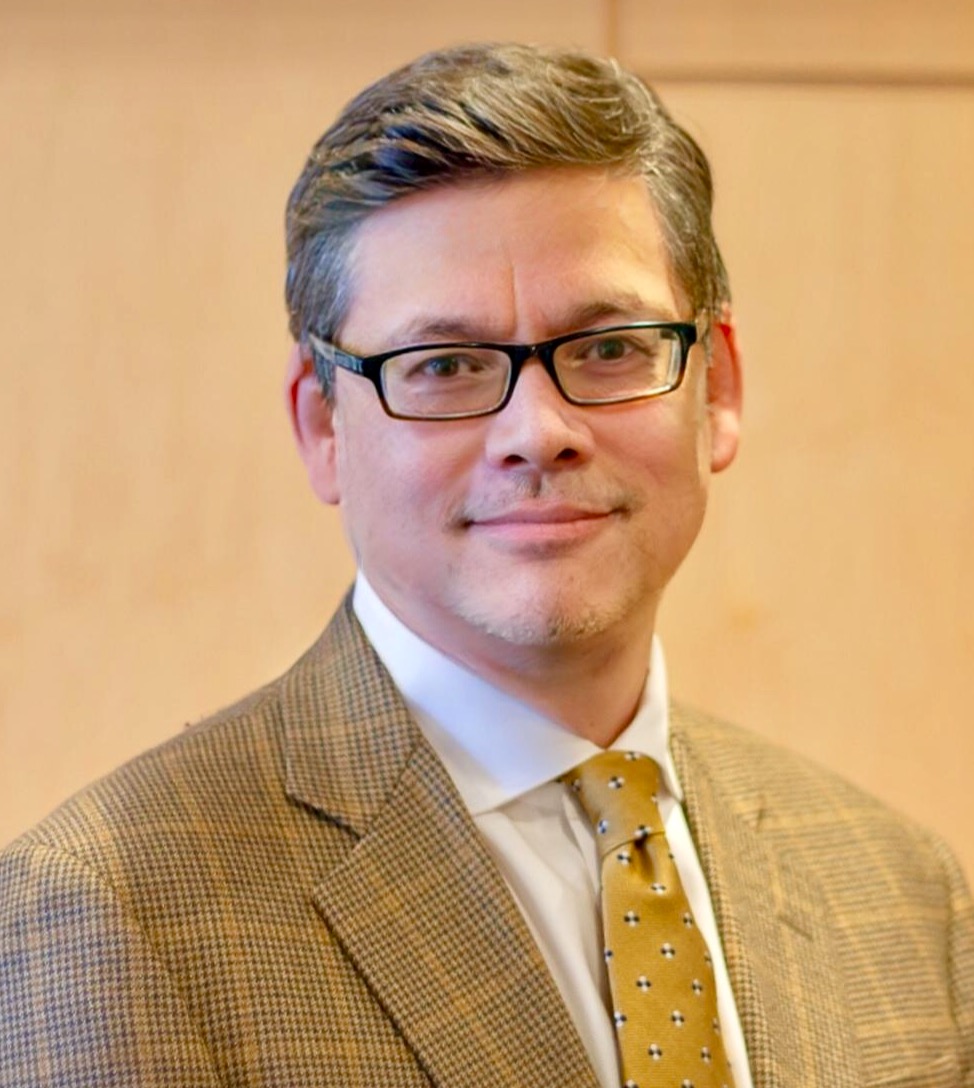 Dr. Mohamed Jalloh 
Dakar, Senegal.
Dr. Timothy Rebbeck 
Boston
Dr. Elima Jedy-Agba
Abuja, Nigeria
Dr. Yuri Quintana Boston
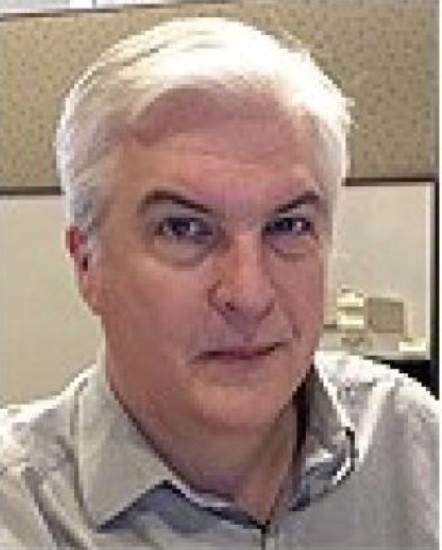 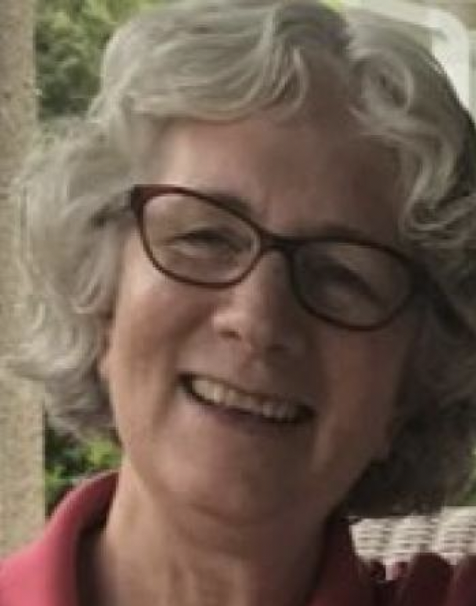 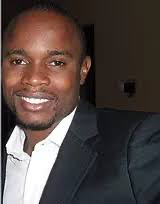 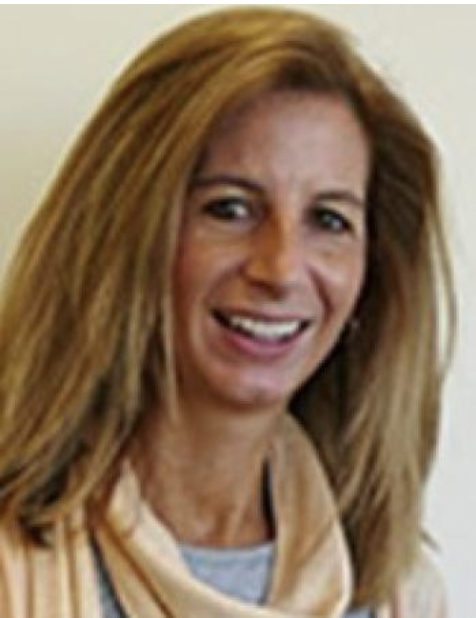 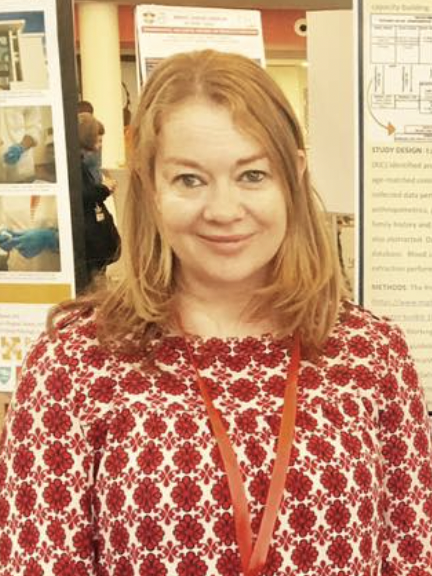 Deb Cote
Janet Dougherty
David Pesta
Emeka Odiaka
Caroline Andrews
Project University, Boston
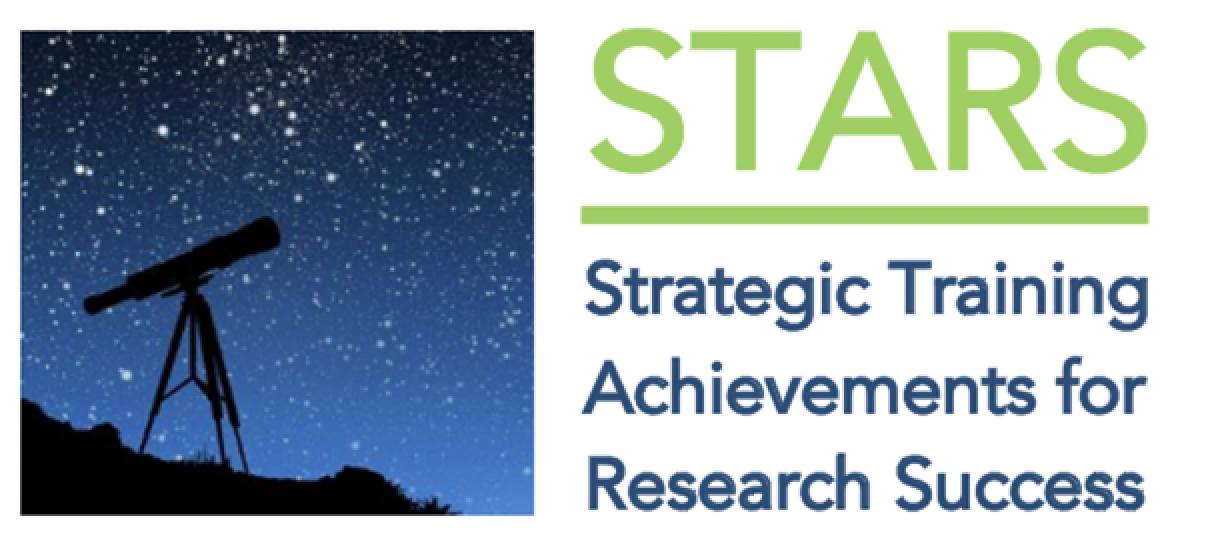 International Advisory Board
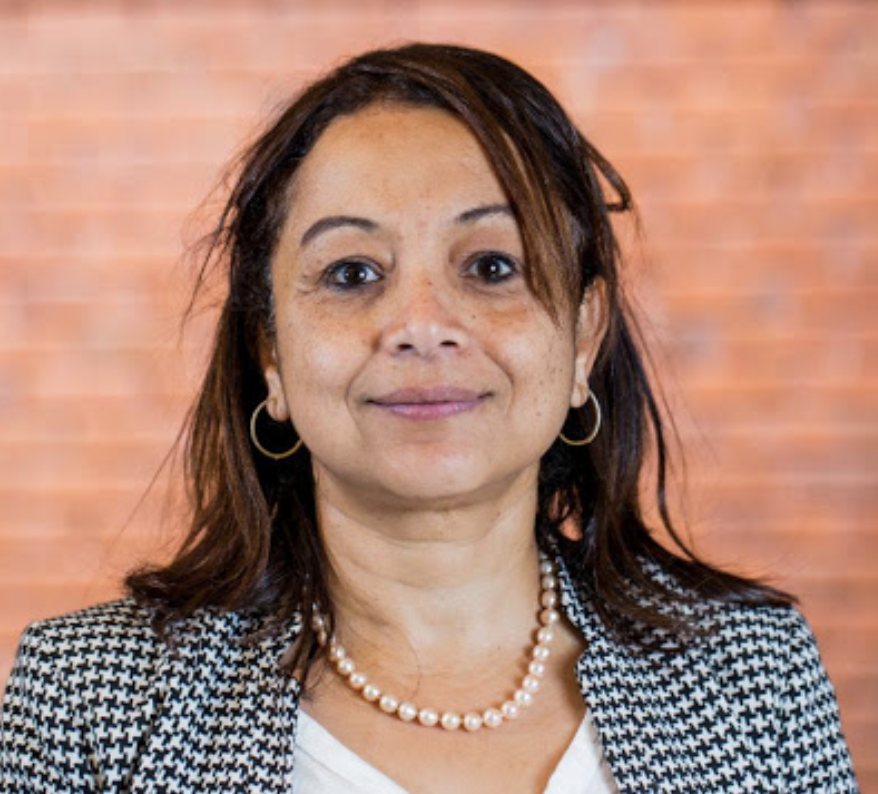 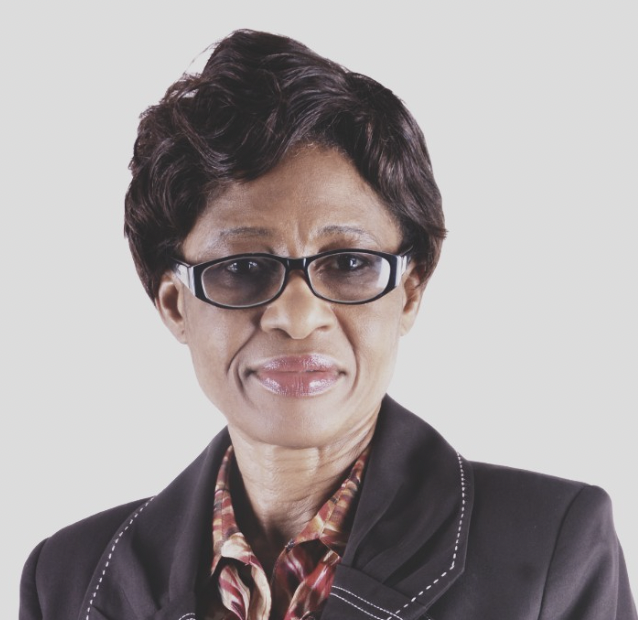 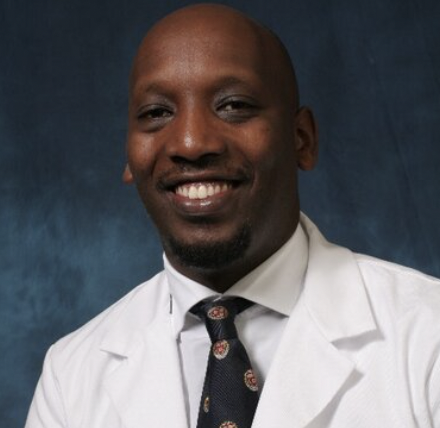 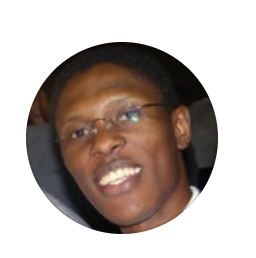 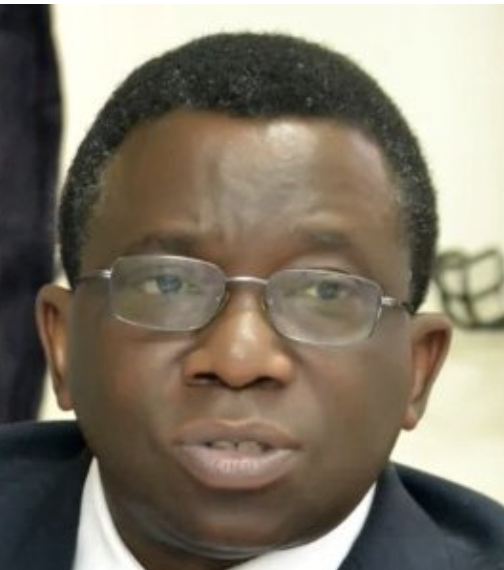 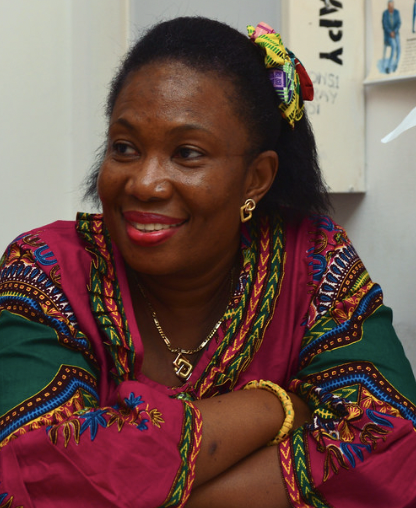 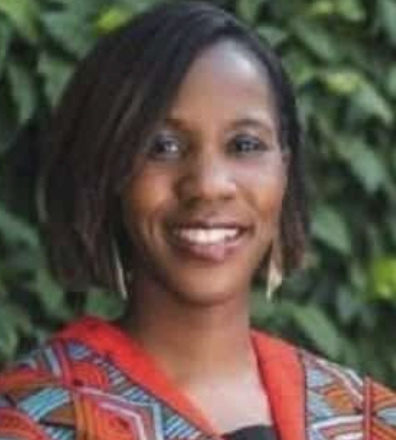 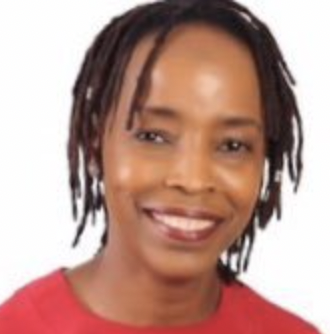 Inquires: contact@africancancerstars.org.  -   Web: www.africancancerstars.org
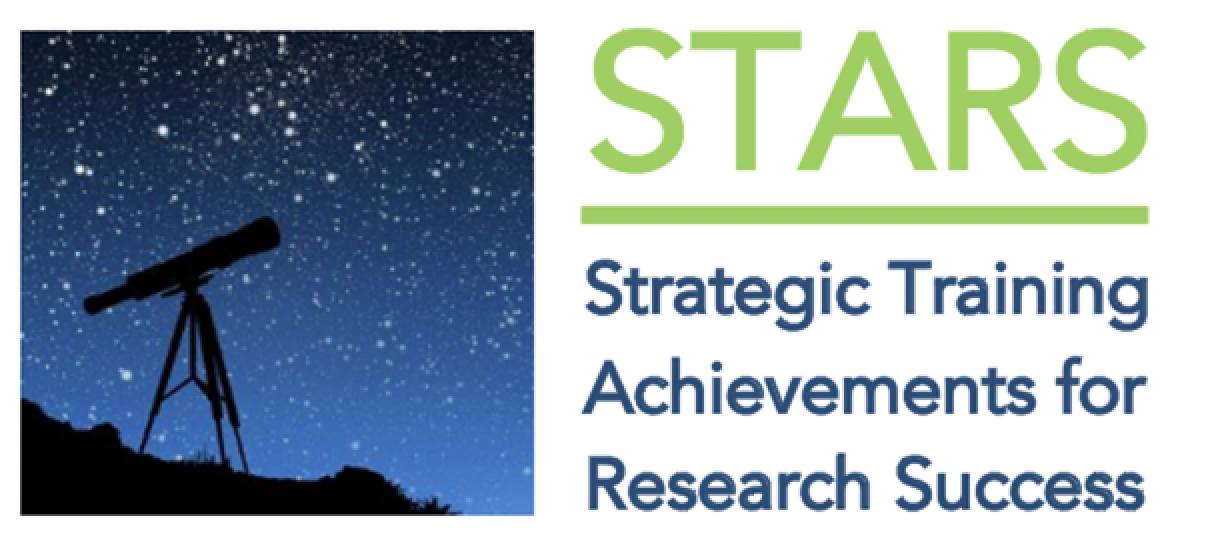 Inquiries: contact@africancancerstars.org
Web: www.africancancerstars.org
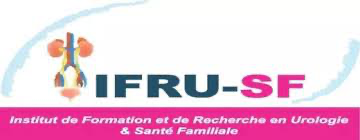 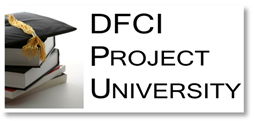 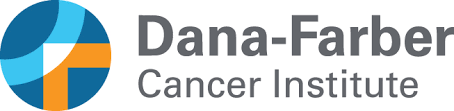 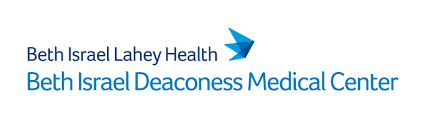 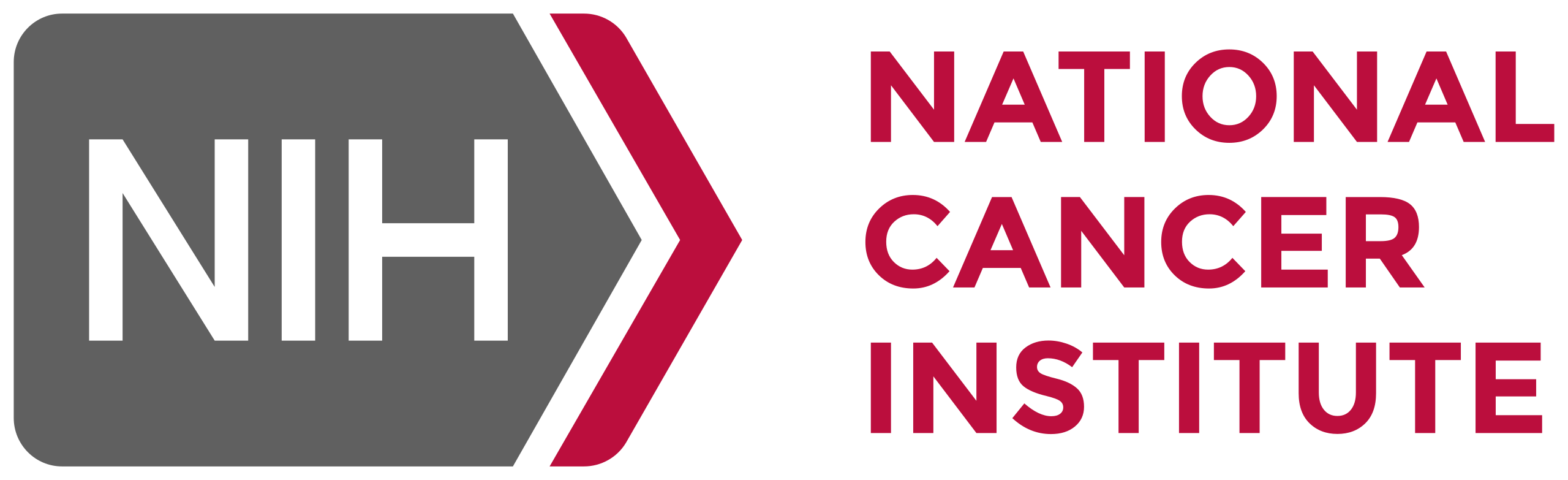